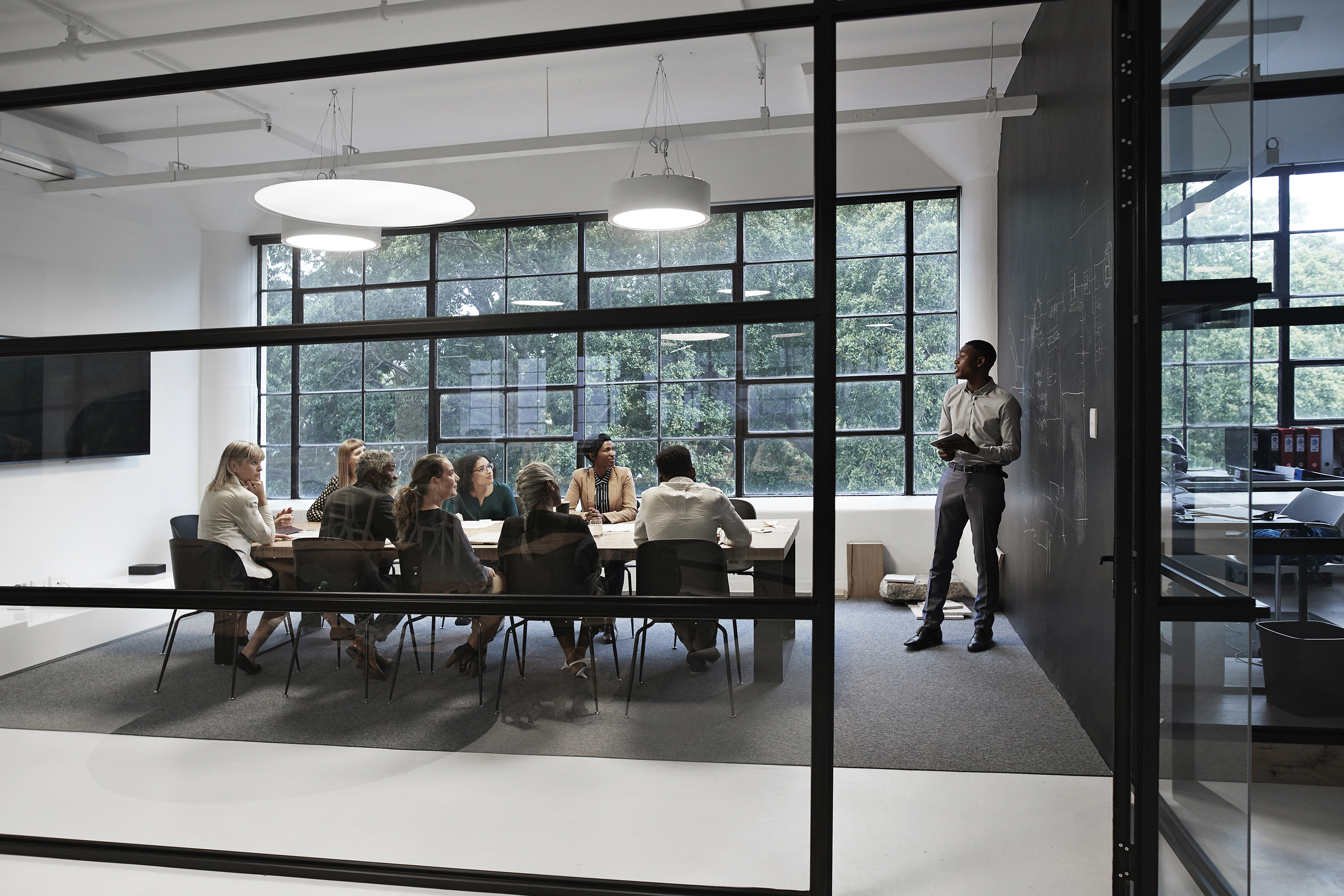 Creating Engaging Presentations
Lauran Guerra, MS IDET
Digital Learning and Academic Innovations
Objectives
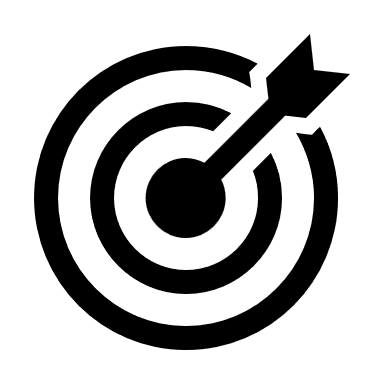 Analyze your audience's needs and interests
Simplify complex information 
Create engaging visuals
Incorporate interactive elements
Use effective delivery techniques
Simplify complex information
Identify Core Message
What are the objectives?
Simplify complicated concepts

Eliminate Unnecessary Details
What content can I reduce?
Multiple slides

Use Clear and Concise Language
Avoid undefined jargon or acronyms
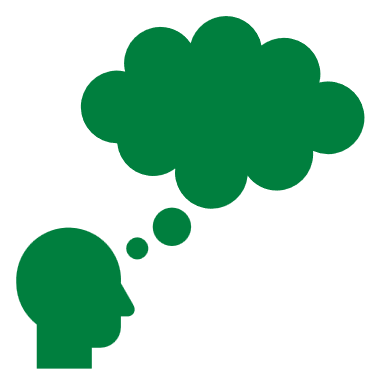 Continuity of Learning at the Island University!
Continuity of learning refers to maintaining a consistent and effective teaching and learning experience during any period of campus closure due to emergencies. By providing alternative digital methods for teaching and learning, continuity of learning enables you to continue delivering instruction, engaging with your students, and supporting their learning goals and objectives. 
TAMU-CC use the Code Blue Emergency Notification System, a comprehensive alert system that can connect students, faculty and staff during emergency situations. In the event of campus closure and cancellation of classes a message will be sent via the Code Blue system. Please make sure you send an announcement via Canvas to reiterate the outage and rescheduling any work during the outage period and informing your students of the campus closure or class cancellation. Do not assign or expect students to complete their work during this time period.
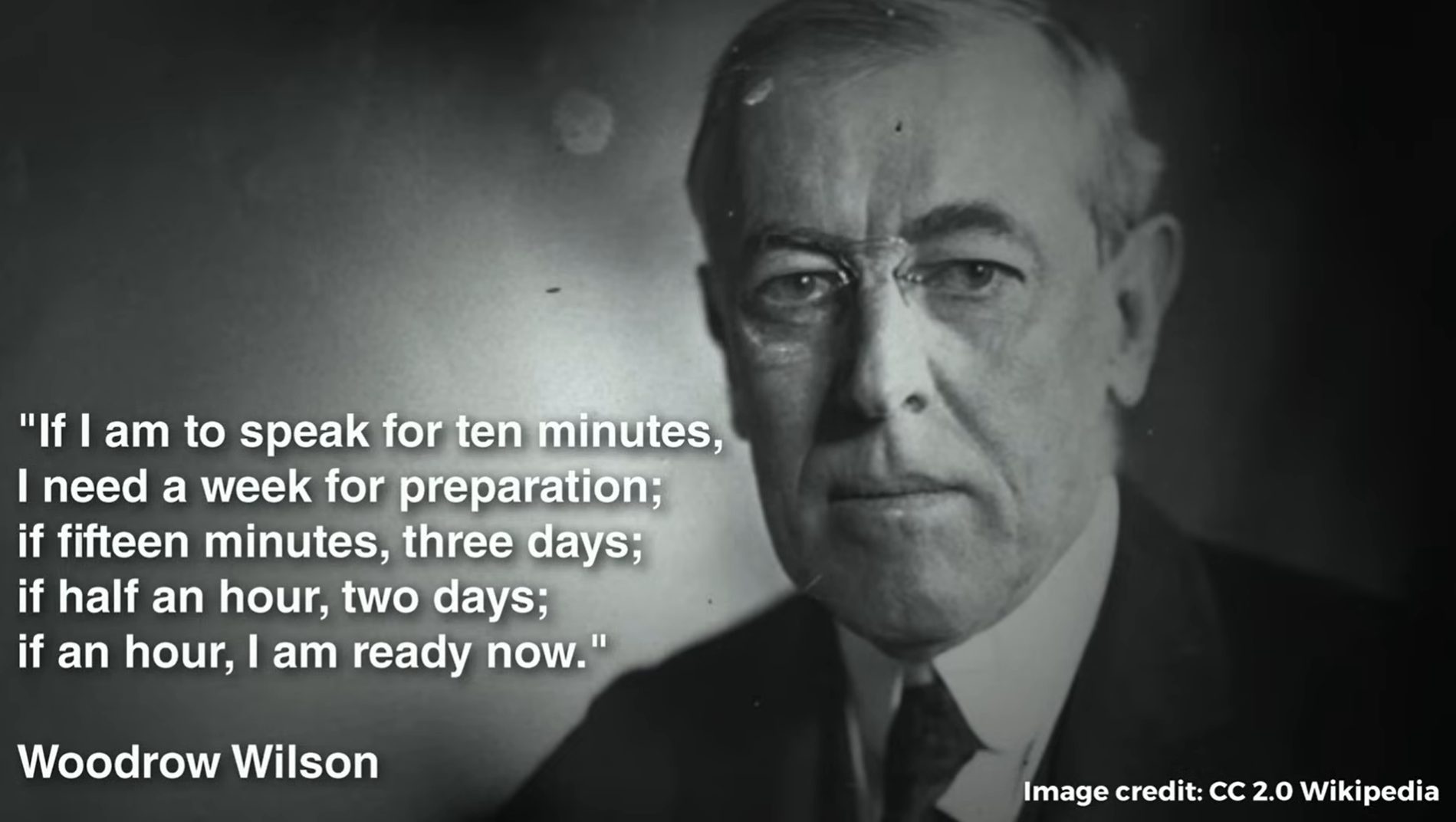 Create engaging visuals
Use High-Quality Images
Avoid low contrast/quality images
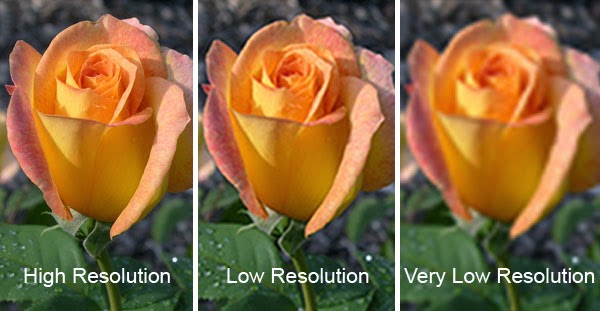 Source: https://amodelsdiary.blogspot.com/2014/11/hi-res-low-res-images-why-they-matter.html
Create engaging visuals
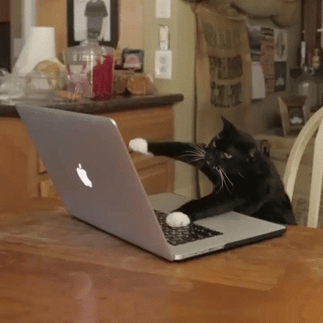 Stick to Essential Visuals
Visuals should support the message
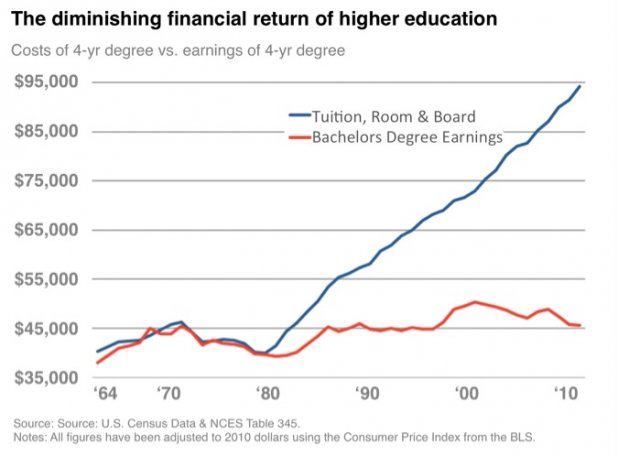 Use simple charts and graphs
Avoid misleading/confusing your audience.
Source: https://www.businessinsider.com/these-two-charts-prove-a-college-education-just-isnt-worth-the-money-anymore-2012-6
Use Icons and Visual Cues
Memorable, clean-look
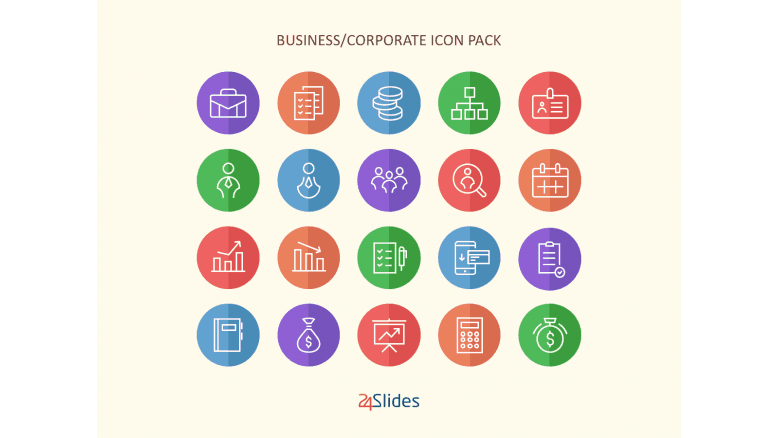 Source: https://24slides.com/presentbetter/how-to-use-icons-in-powerpoint
Use color wisely
Source: https://thelogocompany.net/psychology-of-color-in-logo-design/
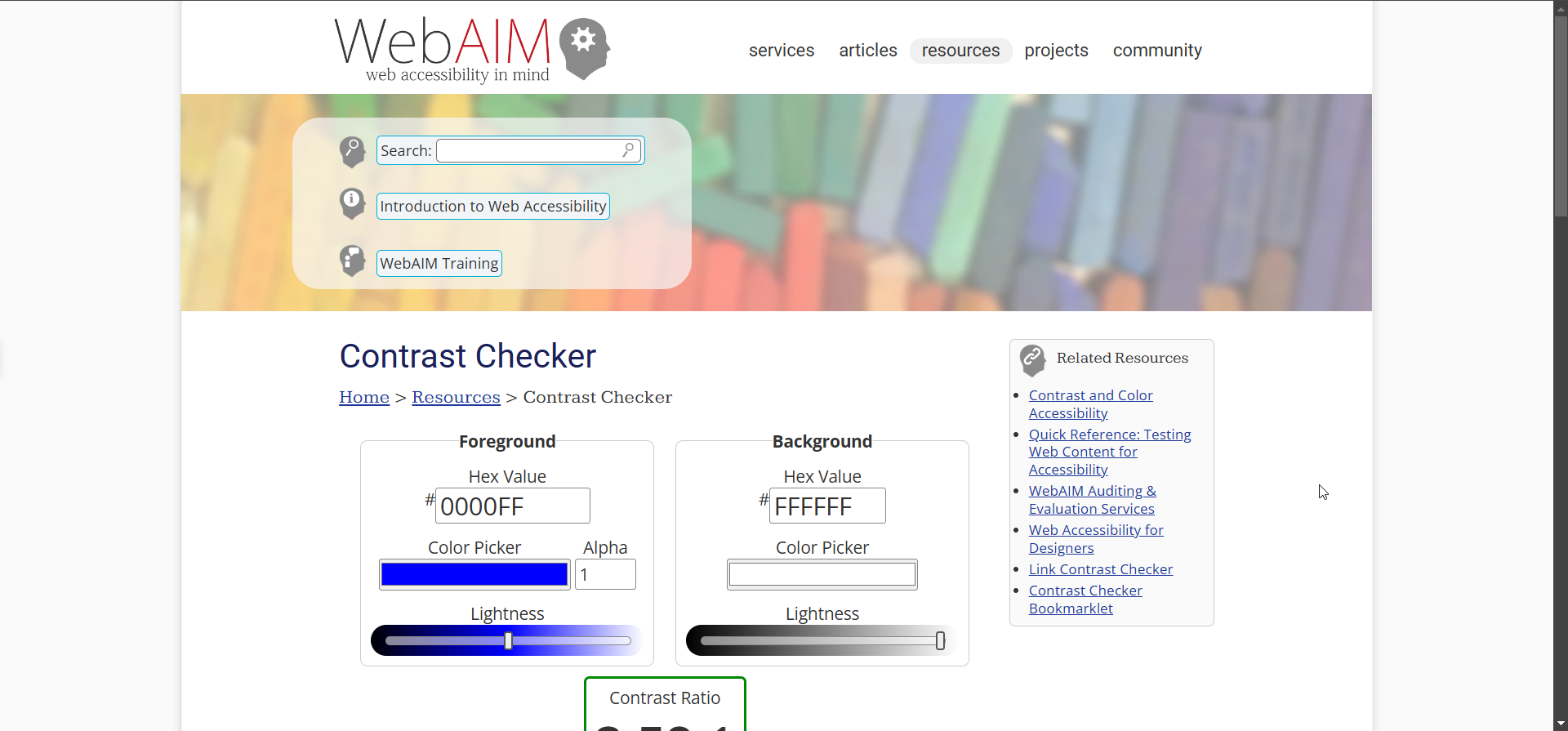 Source: https://webaim.org/resources/contrastchecker/
Source: https://www.tamucc.edu/marketing-and-communications/style-guide/color-palette.php
Layout and Font
Title
Sub Heading
Lorem ipsum dolor sit amet, consectetur adipiscing elit. Aenean nec sagittis nisi. Pellentesque dictum aliquet urna, et interdum mi sagittis commodo. Aenean tincidunt erat vel vulputate ultrices.
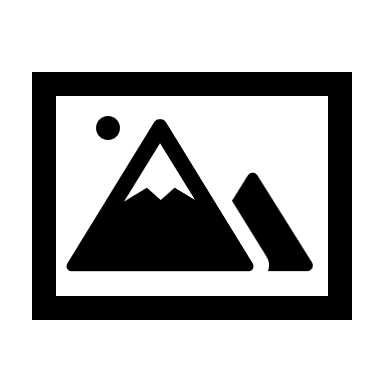 Layout and Font
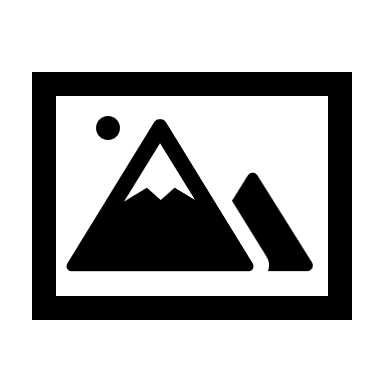 Title
Sub Heading

Lorem ipsum dolor sit amet
Aenean nec sagittis nisi
Pellentesque dictum aliquet urna
Aenean tincidunt erat vel vulputate ultrices.
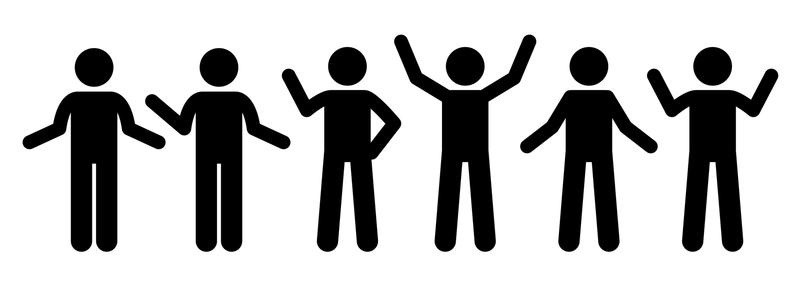 Delivery techniques
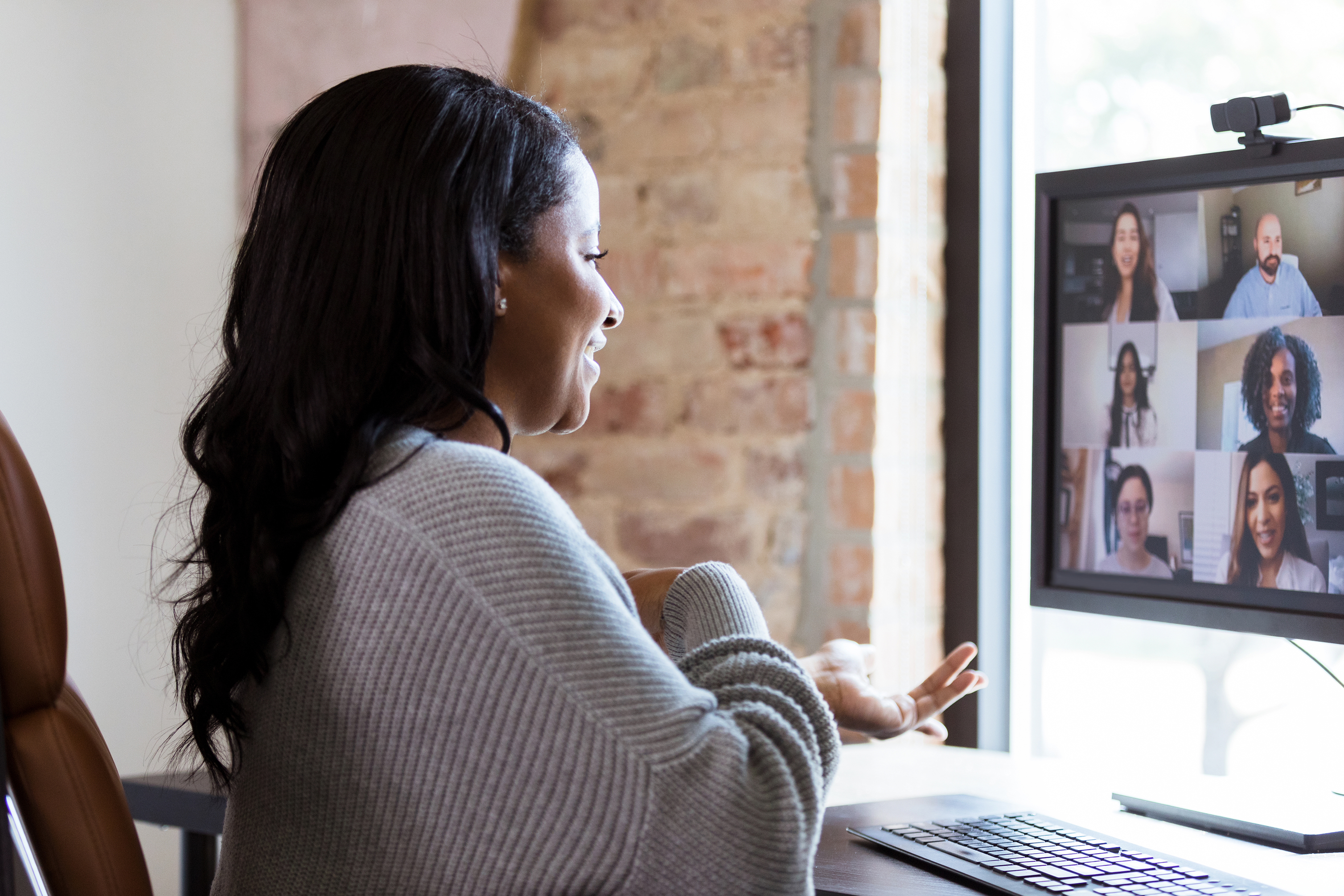 What about virtual?
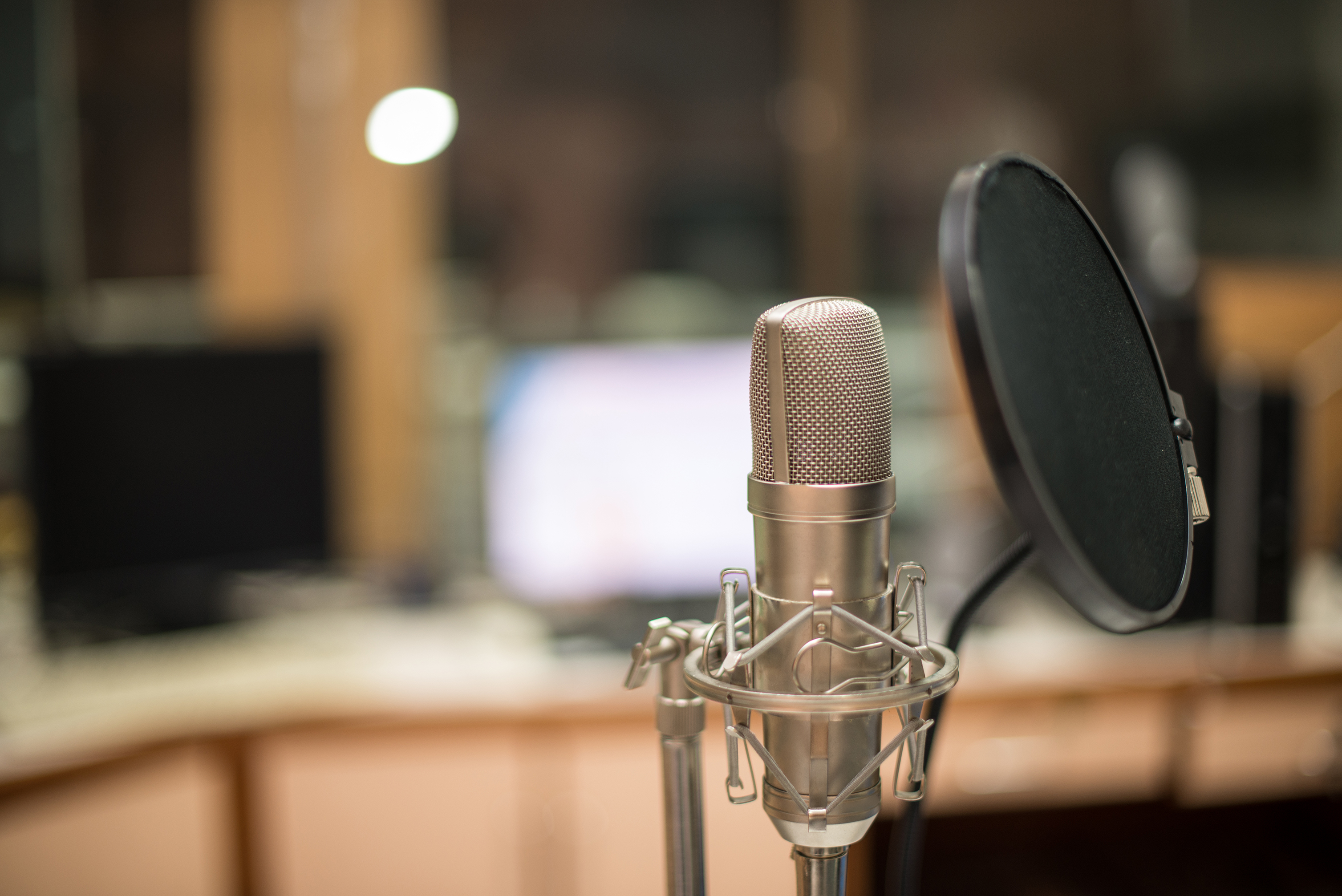 High quality audio
High quality video
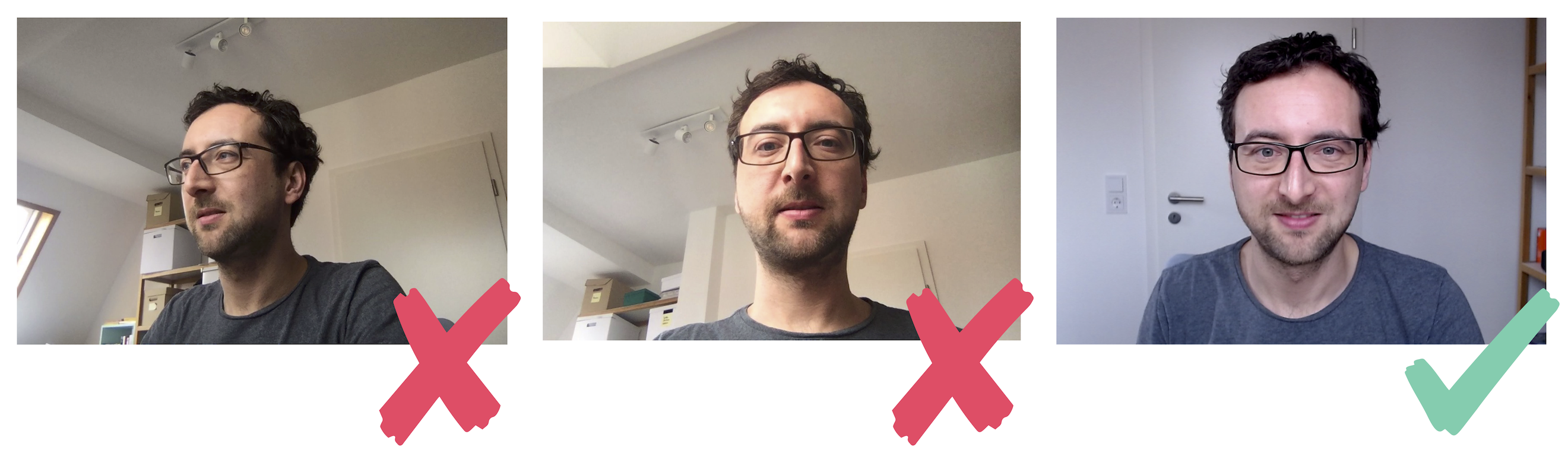 Image Source: https://effectivehomeoffice.com/webcam-position/
Engaging with a virtual audience matters!
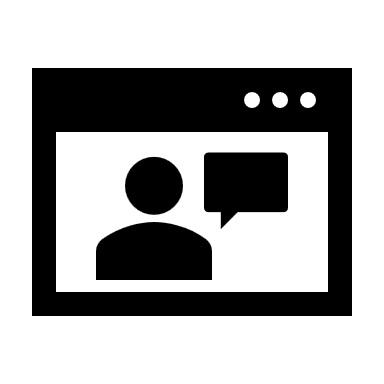 Utilize short segments
Interaction is a two-way street!
With any presentation modality…
How do you analyze your audience's needs and interests?
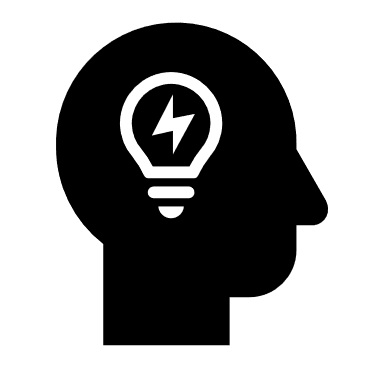 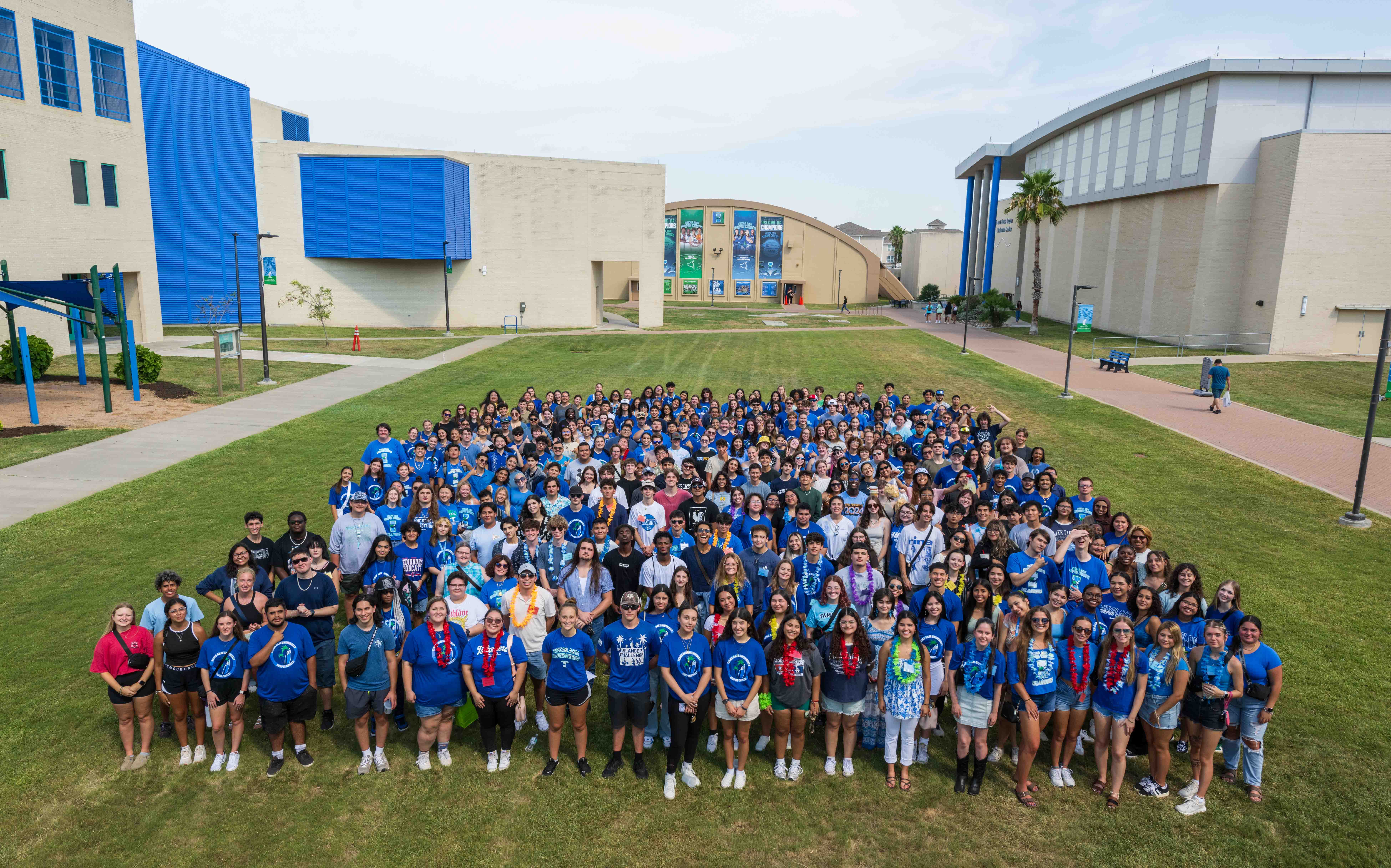 Who is my audience?
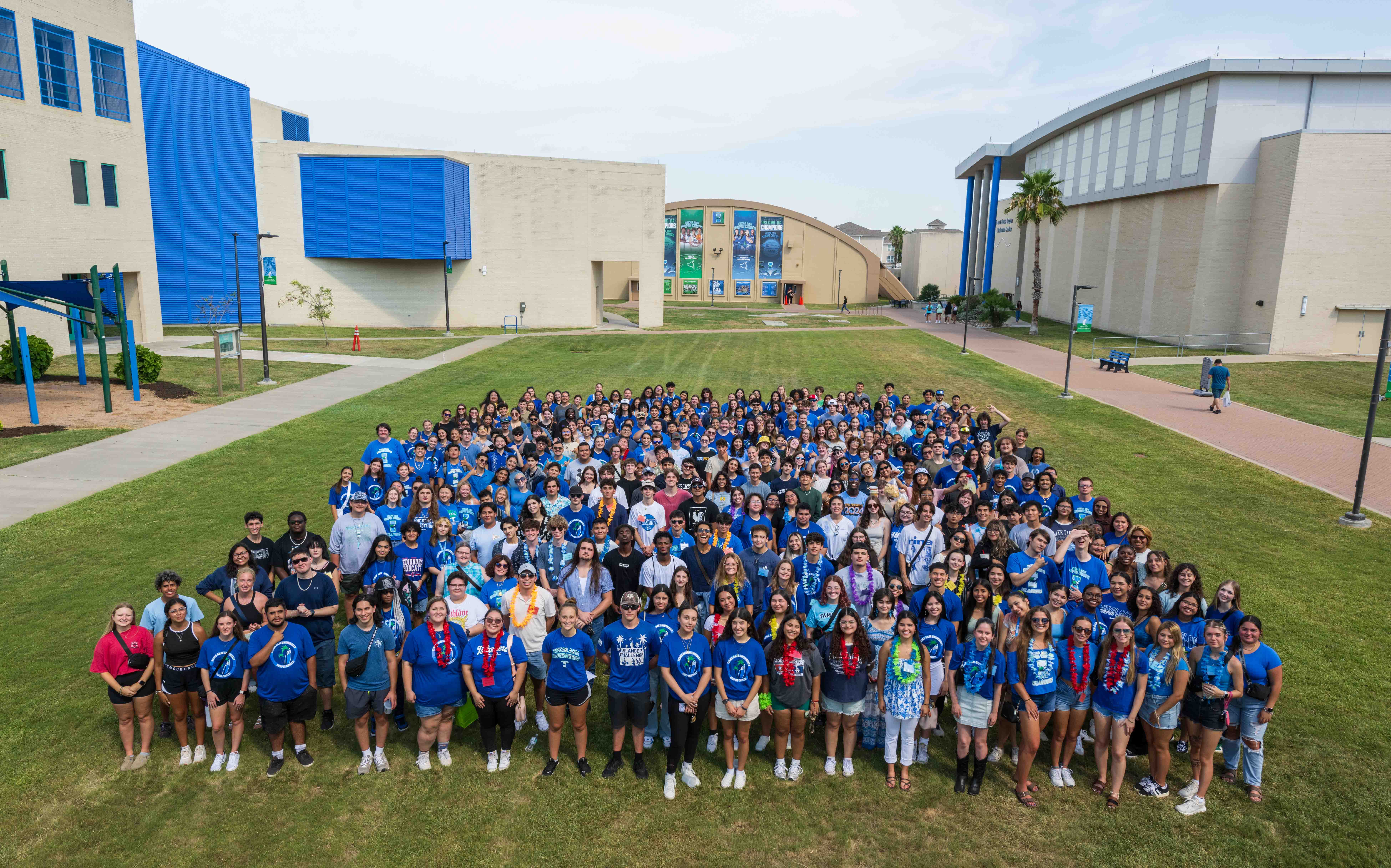 Are they familiar with the topic?
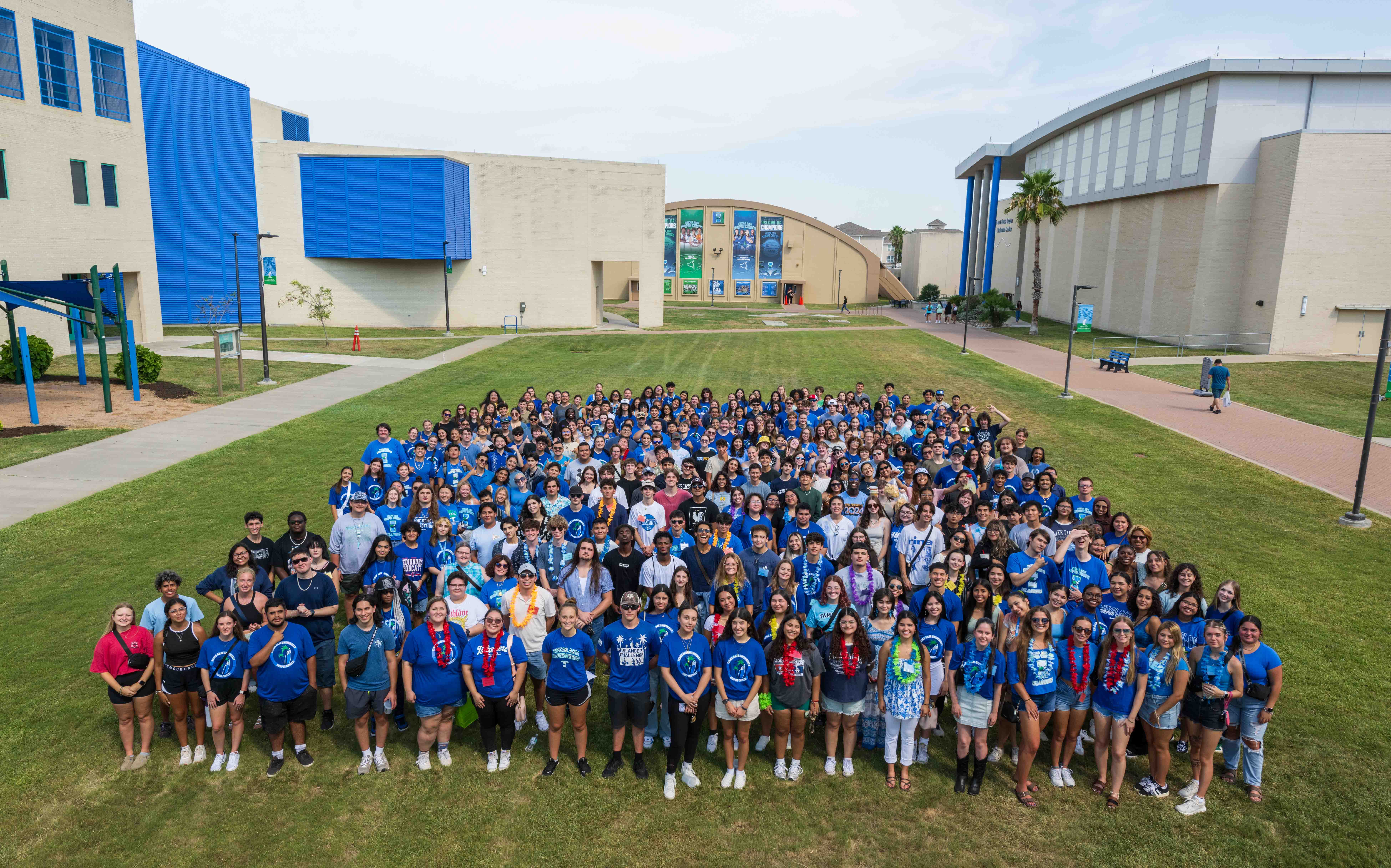 How does the presentation help them?
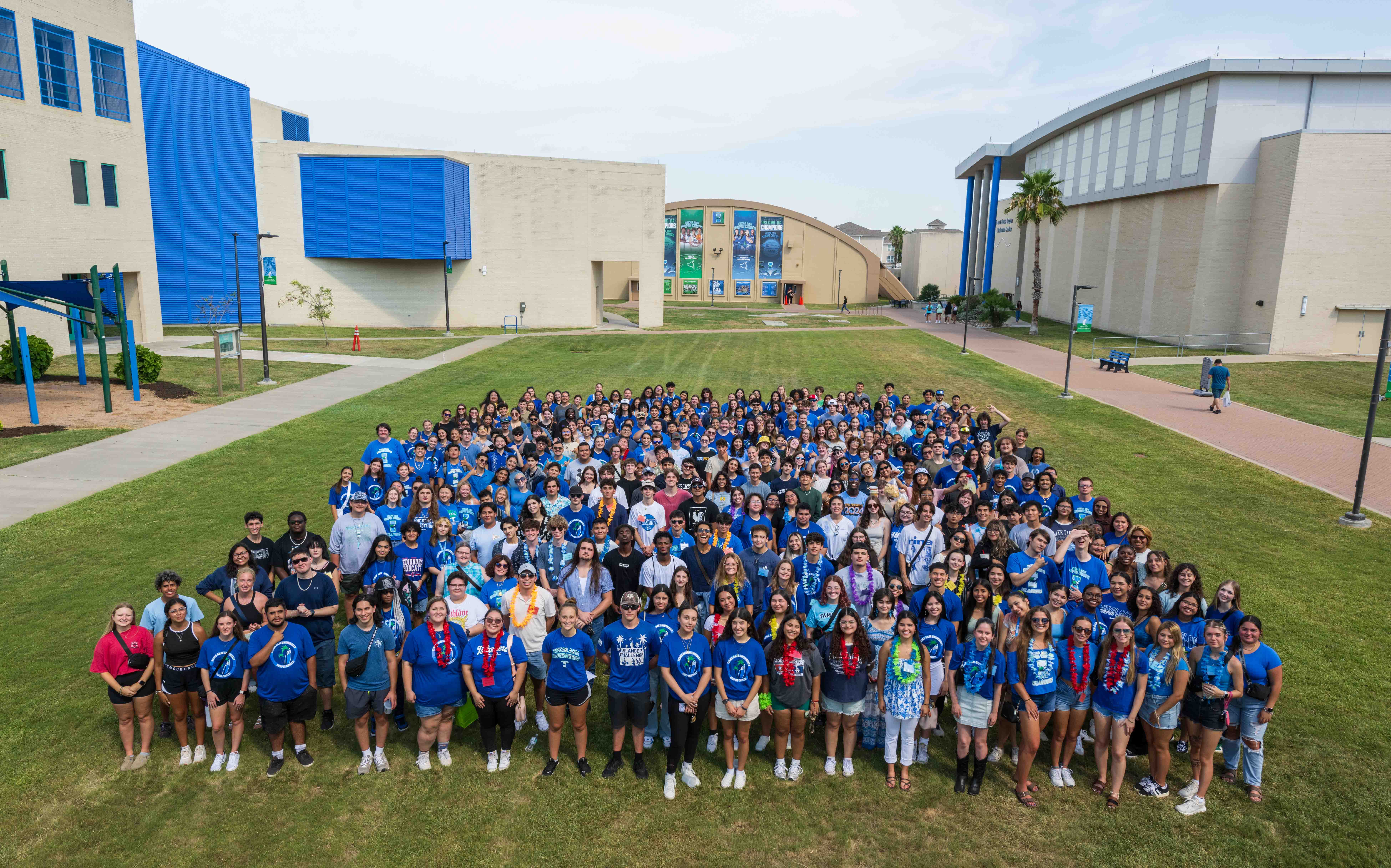 What examples or applications will help them?
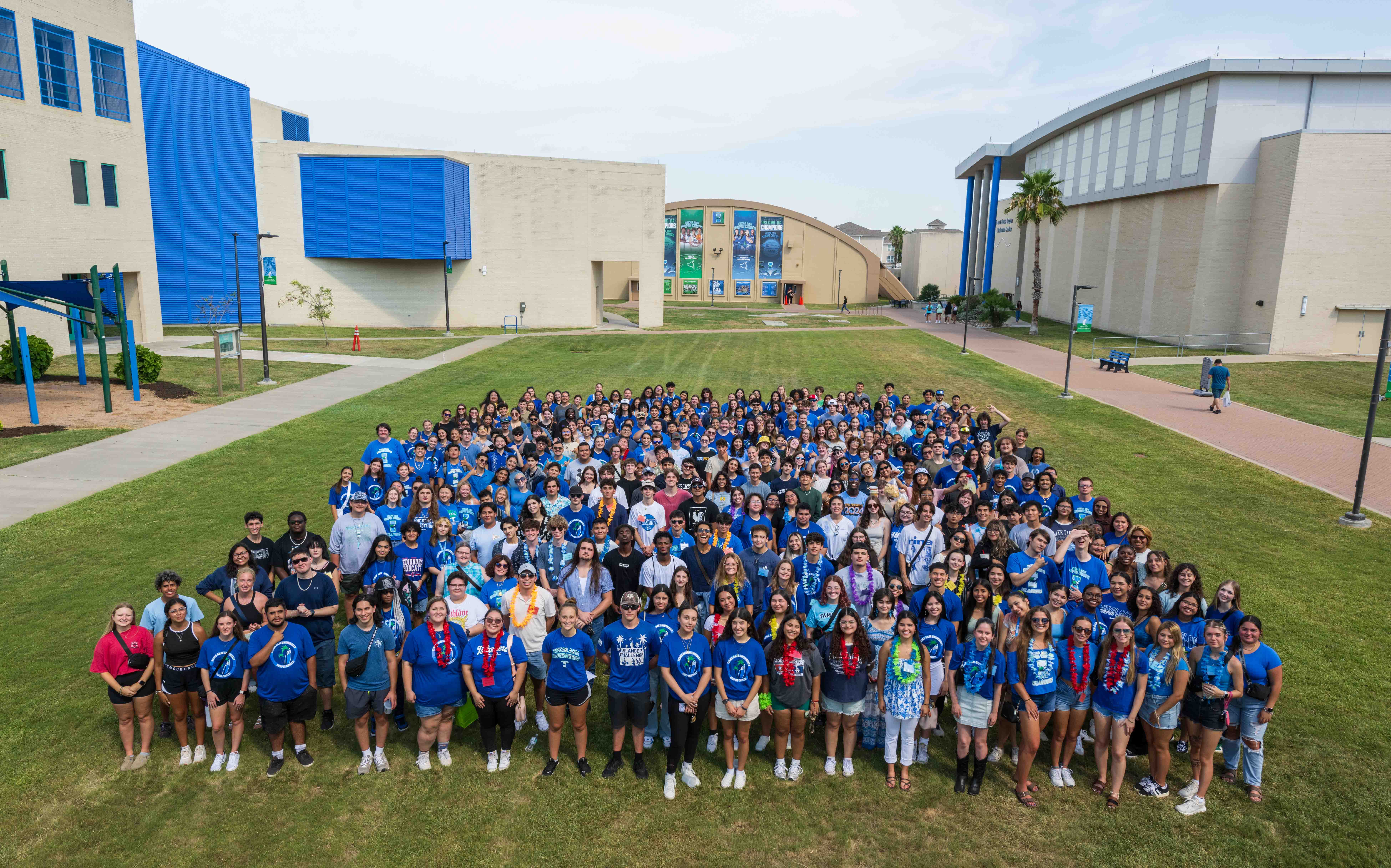 What interactions might keep their attention?
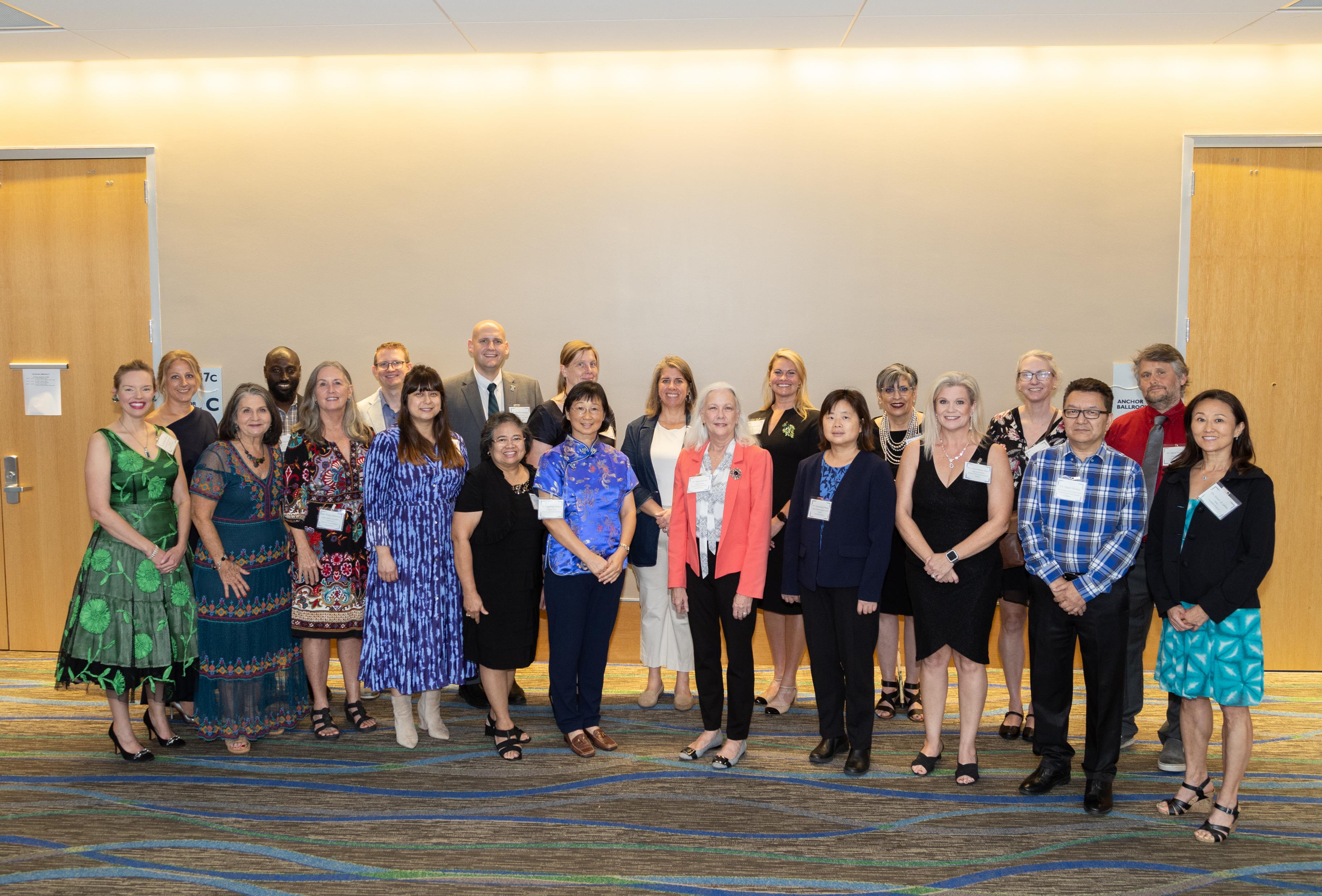 Who is my audience?
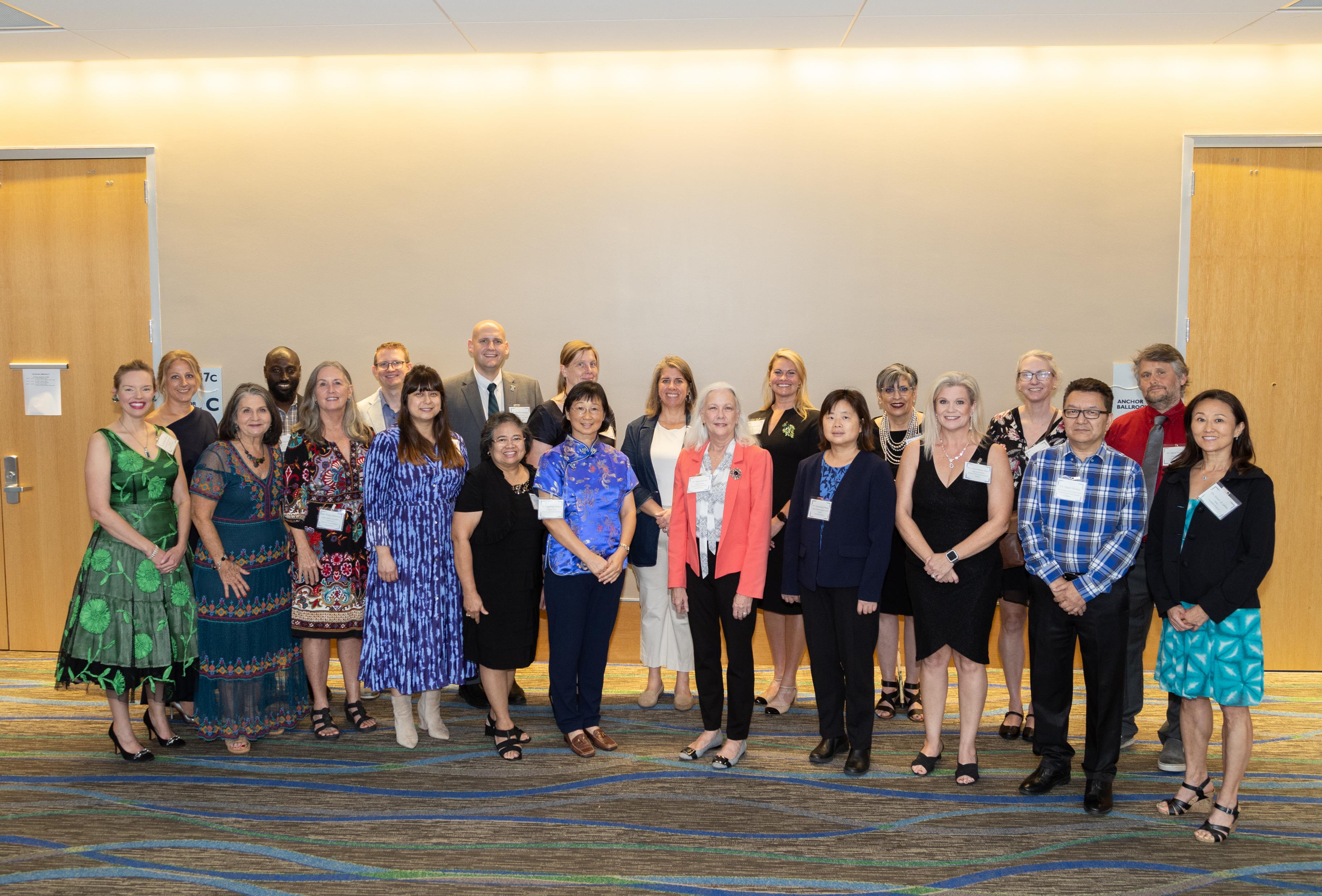 Are they familiar with the topic?
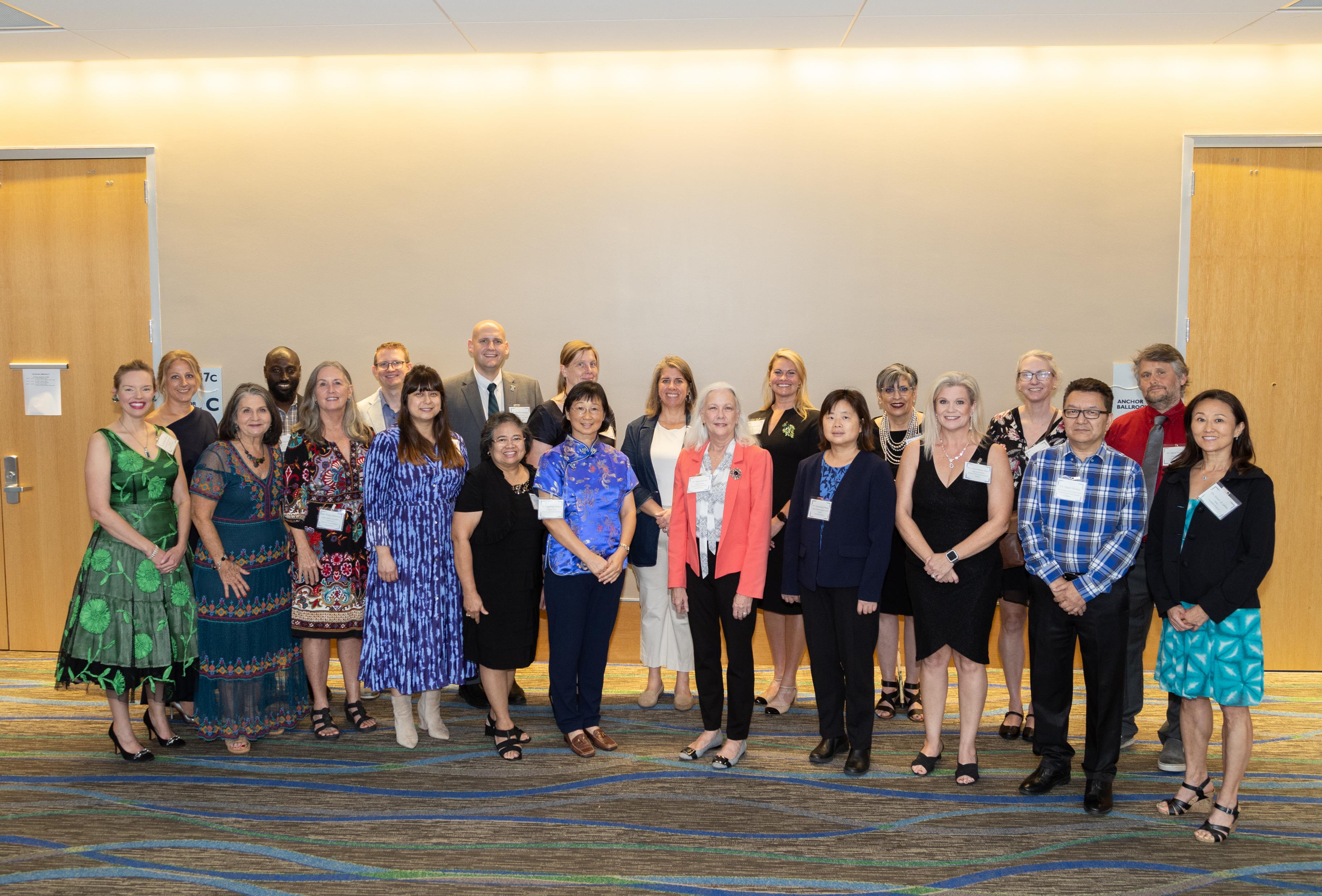 How does the presentation help them?
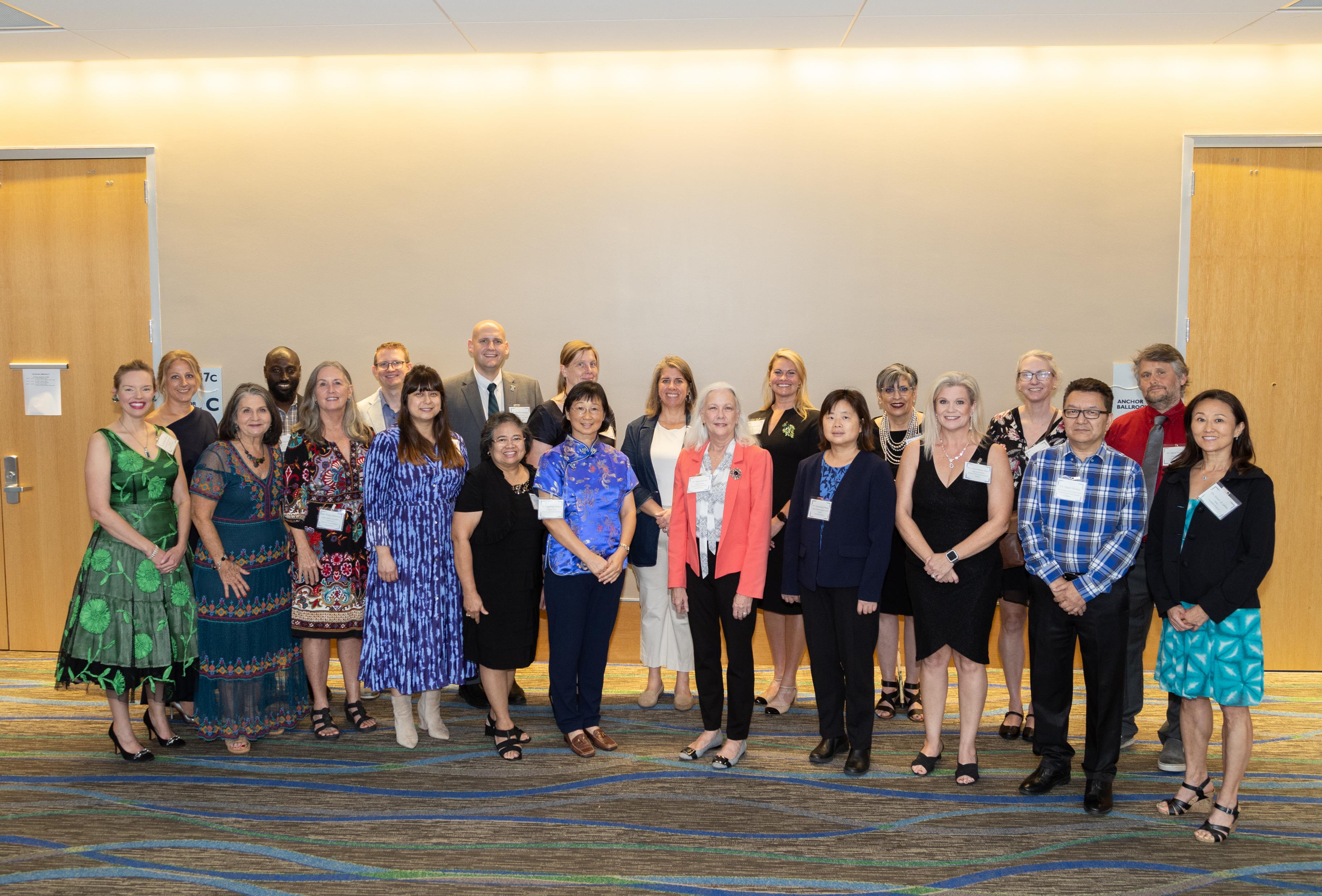 What examples or applications will help them?
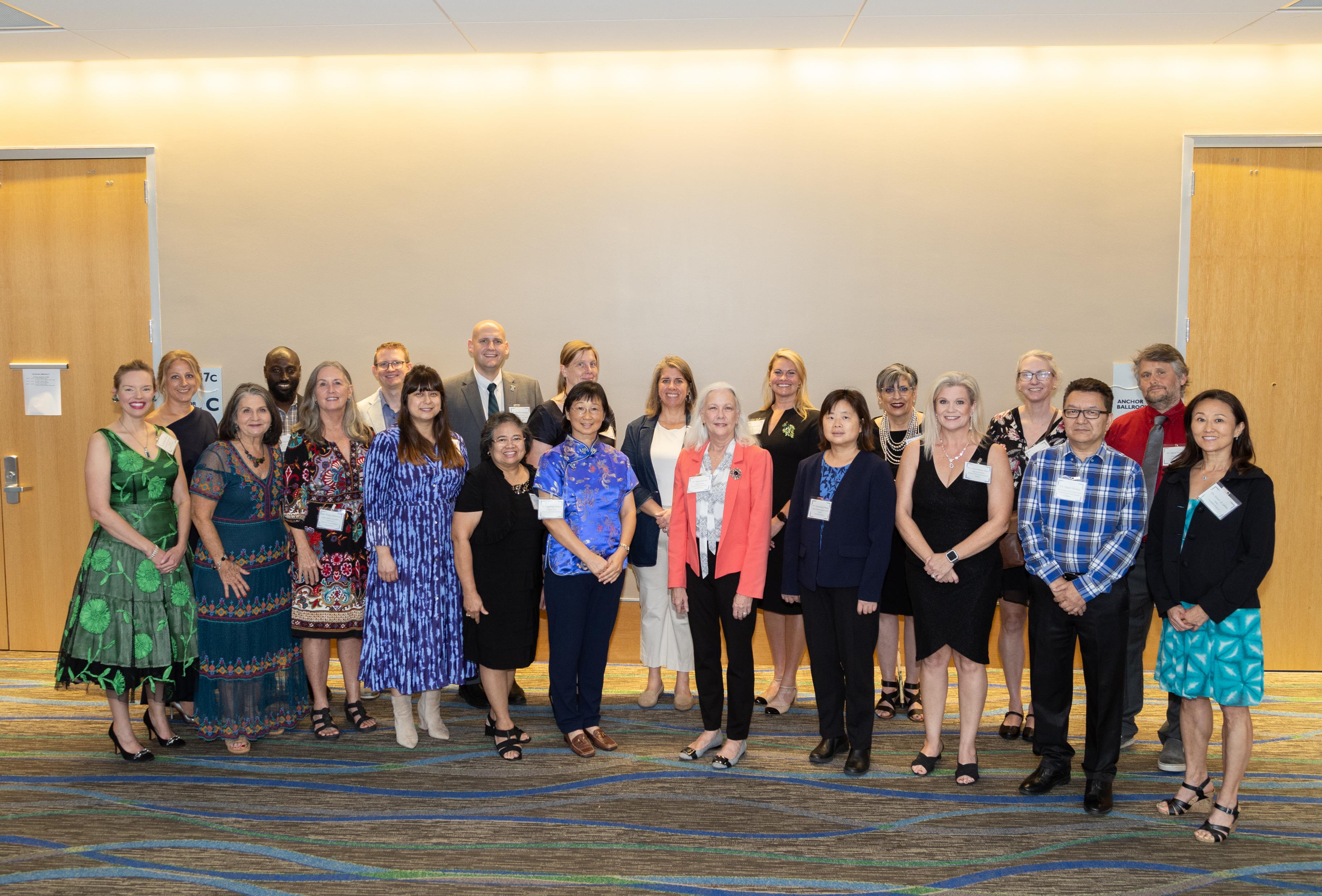 What interactions might keep their attention?
Recap - Questions to ask yourself:
Who is my audience?
Are they familiar with the topic?
What examples or applications will help them?
What interactions might keep their attention?
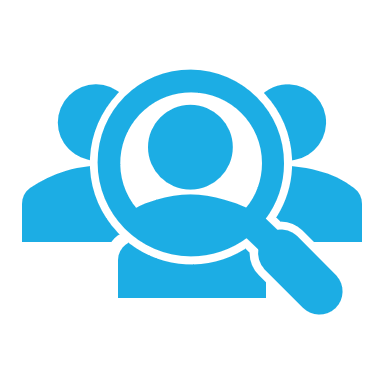 In conclusion
Additional References
The public speaking lesson you never had | DK . | TEDxNelson (YouTube Video - https://www.youtube.com/watch?v=xSp78RwcAS4 )

The Importance of Color Psychology - https://www.linkedin.com/pulse/importance-color-psychology-poly-begum-vxbac